SONHO OU PESADELO
07.08.23 | Fernando e Carmo Leite
De protagonista a...
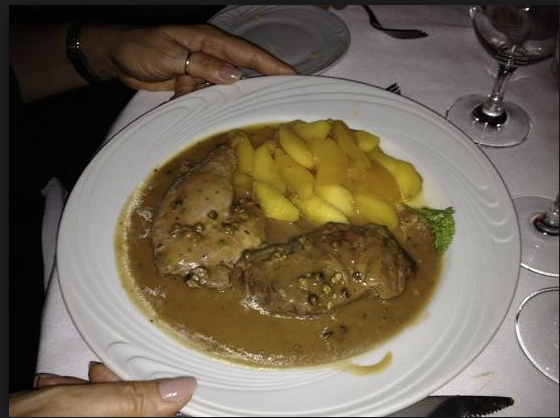 Gn 2.18
Disse mais o SENHOR Deus: Não é bom que o homem esteja só; far-lhe-ei uma auxiliadora que lhe seja idônea.
Gn 2.23
E disse o homem: Esta, afinal, é osso dos meus ossos e carne da minha carne; chamar-se-á varoa, porquanto do varão foi tomada.
Gn 2.24
Por isso, deixa o homem pai e mãe e se une à sua mulher, tornando-se os
dois uma só carne.
Sl 128.1
Bem-aventurado aquele que teme ao SENHOR e anda nos seus caminhos!
Sl 127.1
Se o SENHOR não edificar a casa, em vão trabalham os que a edificam; se o SENHOR não guardar a cidade, em vão vigia a sentinela
Sl 127.2
Inútil vos será levantar de madrugada, repousar tarde, comer o pão que penosamente granjeastes; aos seus amados ele o dá enquanto dormem.
De protagonista a figurante
Gn 3.1
Mas a serpente, mais sagaz que todos os animais selváticos que o SENHOR Deus tinha feito, disse à mulher: É assim que Deus disse: Não comereis de toda árvore do jardim?
Gn 3.2
Respondeu-lhe a mulher: Do fruto das árvores do jardim podemos comer
Gn 3.3
mas do fruto da árvore que está no meio do jardim, disse Deus: Dele não comereis, nem tocareis nele, para que não morrais.
Gn 3.4
Então, a serpente disse à mulher: É certo que não morrereis.
Gn 3.5
Porque Deus sabe que no dia em que dele comerdes se vos
abrirão os olhos e, como Deus, sereis conhecedores do bem e do mal.
Gn 3.6
Vendo a mulher que a árvore era boa para se comer, agradável aos olhos e árvore desejável para dar entendimento, tomou-lhe do fruto e comeu e deu também ao marido, e ele comeu.
Gn 3.7
Abriram-se, então, os olhos de ambos; e, percebendo que estavam nus, coseram folhas de figueira e fizeram cintas para si.
Gn 3.9
E chamou o SENHOR Deus ao homem e lhe perguntou: Onde estás?
Gn 3.10
Ele respondeu: Ouvi a tua voz no jardim, e, porque estava nu, tive medo, e me escondi.
Gn 3.11
Perguntou-lhe Deus: Quem te fez saber que estavas nu? Comeste da árvore de que te ordenei que não comesses?
Gn 3.12
Então, disse o homem: A mulher que me deste por esposa, ela me deu da árvore, e eu comi.
Gn 3.13
Disse o SENHOR Deus à mulher: Que é isso que fizeste? Respondeu a mulher: A serpente me enganou, e eu comi.
Gn 3.16
E à mulher disse: Multiplicarei sobremodo os sofrimentos da tua gravidez; em meio de dores darás à luz filhos; o teu desejo será para o teu marido, e ele te governará.
Que esperança temos?
Gn 3.15
Porei inimizade entre ti e a mulher, entre a tua descendência e o seu descendente. Este te ferirá a cabeça, e tu lhe ferirás o calcanhar.
Jo 2.1-2
1 Três dias depois, houve um casamento em Caná da Galiléia, achando-se ali a mãe de Jesus. 
2 Jesus também foi convidado, com os seus discípulos, para o casamento.
Jo 2.3
Tendo acabado o vinho, a mãe de Jesus lhe disse: Eles não têm mais vinho.
Jo 2.4
Mas Jesus lhe disse: Mulher, que tenho eu contigo? Ainda não é chegada a minha hora.
Jo 2.5-6
5 Então, ela falou aos serventes: Fazei tudo o que ele vos disser. 6 Estavam ali seis talhas de pedra, que os judeus usavam para as purificações, e cada uma levava duas ou três metretas.
Jo 2.7-8
7 Jesus lhes disse: Enchei de água as talhas. E eles as encheram totalmente. 8 Então, lhes determinou: Tirai agora e levai ao mestre-sala. Eles o fizeram.
Jo 2.9
Tendo o mestre-sala provado a água transformada em vinho (não sabendo donde viera, se bem que o sabiam os serventes que haviam tirado a água), chamou o noivo
Jo 2.10
e lhe disse: Todos costumam pôr primeiro o bom vinho e, quando já beberam fartamente, servem o inferior; tu, porém, guardaste o bom vinho até agora.
Jo 2.11
11 Com este, deu Jesus princípio a seus sinais em Caná da Galileia; manifestou a sua glória, e os seus discípulos creram nele.
O que podemos pensar
em termos de casamento?
Sl 128.1
Bem-aventurado aquele que teme ao SENHOR e anda nos seus caminhos!
Sl 128.1
Bem-aventurado aquele que teme ao SENHOR e anda nos seus caminhos!
Sl 128.1
Bem-aventurado aquele que teme ao SENHOR e anda nos seus caminhos!